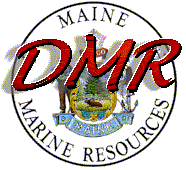 LD-1452
An Act to Protect Areas in Which Shellfish Conservation Gear Has Been Placed for Predator Control and Habitat Enhancement Purposes and Establish a Municipal Predator Control Pilot Program

Kohl Kanwit - Director, Bureau of Public Health
Maine Department of Marine Resources
History of LD1452
Originally proposed by Sen. Gerzofsky as  “An Act to Allow Municipalities with Shellfish Conservation Ordinances To Request Permission To Prohibit Marine Worm Harvesting”
Hearings turned out hundreds of attendees 
DMR supported banning molestation of predator control gear
LD1452 as implemented
Preamble recognizes the importance of both the soft shell clam and marine worm industries
Preamble also recognizes the role of green crabs in the dramatic declines in soft clam populations
Sec. 1 establishes a prohibition on molestation of shellfish gear
Sec. 2 establishes a predator control pilot project
Sec. 3 establishes the requirement for a report to the standing committee before January 31 on predator control strategies to mitigate the effects of green crabs
Sec. 1
A municipality, as part of a shellfish conservation program, may place protective netting, fencing, traps or other gear in the intertidal zone.  
This gear must be clearly marked.  
A person may not tamper, molest disturb, alter or destroy protective gear
Violation will lead to fines between $300-$1000.
This section (10-B.) DOES NOT sunset
Subsection 10-C relates to the predator control pilot projects and sunsets February 28, 2015
Sec. 2
Authorizes pilot projects to determine the effectiveness of predator control in increasing survival of soft shell clams and marine worms
The Commissioner may approve up to 4 municipal projects (more could be approved but not allowed to ban worm harvesting)
Requirements were: marking, maintaining gear and notification of closures and openings
This section DOES sunset February 28, 2015
Sec. 3
The Commissioner (or representative) will develop with the cooperation of clam and worm industries predator control strategies for green crabs
Must identify the needs of the clam and worm industries
Recognize both industries have an economic interest in properly managing the intertidal zone in a way that does not disadvantage either group
Present the strategies to the standing committee no later than January 31, 2015
LD1452 Pilot Projects
Brunswick, Freeport, Harpswell and West Bath
Brunswick
Permit issued May 19th 
Project implementation date was delayed to provide time to communicate with worm industry
Closed Woodward and Buttermilk Coves
Objective was to compare fenced to unfenced areas in combination with trapping
Fencing was difficult and expensive, netting TBD
Trapping can be successful, but numbers of green crabs were much lower in 2014 v. 2013
West Bath
Permit issued May 20th 
Closed Browns Cove
Testing effectiveness of easily replicated/implemented predator control programs (traps and nets)
Trapping can work, timing of nets is critical if you are trying to catch natural sets
Freeport
Permit issued June 4th 
Closed Staples, Spar, Recompense and Collins Coves as well as part of the shore near Wolfs Neck SP
Objective was to compare different predator control methods along with enhancement activities (fencing, netting and trapping; seeding, settlement enhancement using substrate, pH etc)
Fencing was difficult and expensive, netting is effective, trapping can be effective, other results unknown
Harpswell
Permit issued June 13th 
Closed Strawberry Creek
Objective was to remove green crabs by trapping and milky ribbon worms with hand digging
Establish several treatments to study recruitment/enhancement/survival
Trapping can be successful, but numbers of green crabs were much lower in 2014 v. 2013, netting TBD
Two Questions
How effective do you think the predator control strategies were?
Netting and trapping are best

What benefit did you observe as a result of the authority to prohibit other resource harvest activities?
Eliminated the variable of harvest activities within a study area that could impact success/survival/recruitment etc
Project Concerns
Effective communication between industries and municipal officials
Mailings sent the day of the closure
No posting of the area(s)/false posting of area(s)
The scientific rigor of the studies 
most didn’t outline objectives well in application process
some didn’t do what they proposed
some added additional parameters during the studies
evaluation of effectiveness has not been done 
Low numbers of green crabs complicated the studies
LD1452 title: “….and habitat enhancement purposes..”
Purpose of this meeting
“…with cooperation of the soft shell clam and marine worm industries and other interested parties…”
Predator Control Strategies for Green Crabs
Netting
Trapping
Fencing (not recommended)

What other ideas tested or untested are there?
Needs of the Clam and Worm Industries
What are the needs of the clam industry  specifically with regard to predator control?
Additional research to evaluate predator control methods that work
Research to identify what effects recruitment and survival (environmental conditions and human impacts)
Needs of the Clam and Worm Industries
What are the needs of the worm industry specifically with regard to predator control?
Research to identify what effects recruitment and survival (environmental conditions and human impacts)
The Problem
Has LD1452 gotten to the heart of the issue?
What is the Problem?
Not enough clams in many historically productive areas:
Overharvest/human disturbance
Predation
Environmental conditions (pH, temperature, habitat loss, water quality)
Disease
Lack of mobility for clam harvesters
Possible Solutions
Increased conservation activities (seeding, netting, surveys, harvest controls)
Designated research areas closed to all harvest
Research on the impacts of other harvest activities (especially worm) on clam populations
Documentation of harvesting practices for both clam and worm industries
Municipal aquaculture
Not the First Time…..
August 1997 Maine Soft Shelled Clam Advisory Council: Clammer/Wormer Conflict “is a priority”,  “some flats are being turned six times by wormers” – this was itself a re-visit of conflict in the Brunswick area that resulted in DMR closing 1/3 of the town flats to worming, Brian Beal conducted a study: Short-term Effects of Commercial Clam (Mya Arenaria) and Worm (Glycera Dibranchiata) Harvesting on Survival and Growth of Juveniles of the Soft-Shell Clam
Not the First Time…..ctd.
October 1997 MSSCAC formed a Clammer/Wormer Conflict Resolution Working Group (Sherman Hoyt, Peter Angis and Brian Beal)
Several members of the Wormers Association and elected representatives were asked to attend the October 30, 1997 meeting to mediate the St. George issues
Not the First Time…..ctd.
March 16, 1998 MSSCAC reports there were 6 meetings of the Conflict Resolution sub-group and many felt progress was being made.
Recommendations were “limiting [first worm then all] harvest” and establishing a test site
General condenses that the worm industry would not react favorably 
The group “will one day have a recommendation for DMR and the MSSCA to look at”
Kenny Goodnow: “…there needs to be some data upon which to base any changes in policy or regulation”
Not the First Time…..ctd.
February 2, 2000 Draft report of Clammer/Wormer Conflict Resolution Workgroup submitted to MSSCAC
Held 10 workgroup meetings
Three zone, 30 day rolling closure plan in the St. George was implemented April 8, 1998 – repealed April 30, 1998 (the work group process had “failed to represent the worm industry”)
A contact list was developed and was viewed as a “useful tool”
Conflict Resolution WorkgroupConclusions and Recommendations
Local conflicts are best resolved locally if possible
Site specific conflicts that are not resolved locally should be addressed by the MSSCAC
DMR regulatory power should be a last resort, it will likely increase conflict rather than resolve it
MSSCAC should use the contact list and reach out to the worm industry
Face to face participation by the worm industry is essential
Statewide legislation should be avoided